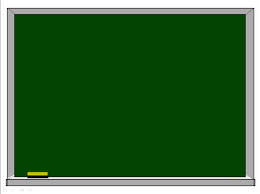 Муниципальное бюджетное общеобразовательное учреждение «Средняя общеобразовательная школа № 1» г.Бологое, Тверской области
МАТЕМАТИКА
«Единицы площади. Квадратный  километр, квадратный миллиметр. Решение задач на нахождение площади».
«Школа России», 4 класс.
Учитель начальных классов Иванова Татьяна Васильевна
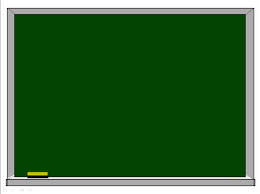 Цель:- познакомить детей с единицами измерения площади – квадратным километром и квадратным миллиметром.
Задачи:
- совершенствовать устные и письменные вычислительные навыки;
- составлять краткую запись, решать задачи, составлять обратные задачи на основе знания формул и взаимосвязи компонентов действий;
- развивать логическое мышление;
- воспитывать аккуратность и взаимоуважение.
Планируемые результаты:
- расширение  и  систематизация  знаний о единицах площади (повторение знакомых единиц и их взаимоотношения, ознакомление с новыми единицами - квадратным километром и квадратным миллиметром).
- умение соотносить единицы площади и выбирать оптимальные для  измерения заданных объектов;
- выполнять операции анализа и синтеза;
- делать умозаключения;
- слушать учителя и выполнять его требования.
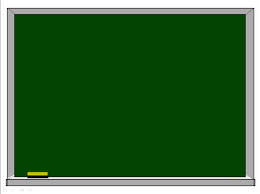 Длина стороны квадрата 1 дециметр. Этот квадрат разрезали на квадратики со стороной 1 сантиметр, из которых выложили полосу. Какой длины получилась полоса?
1 дм
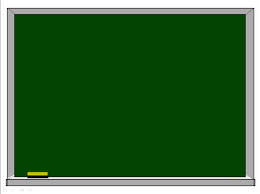 ПЛОЩАДЬ ПРЯМОУГОЛЬНИКА, КВАДРАТА.
S      = a * b
 S      = a * a
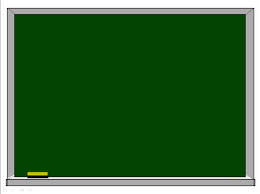 СОЕДИНИ  ЕДИНИЦЫ  ПЛОЩАДИ  И ОБЪЕКТЫ
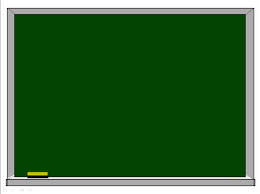 ПРОВЕРЬ СЕБЯ. СООТНОШЕНИЕ РАЗМЕРОВ
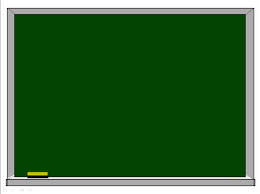 ЗАДАЧА Длина приусадебного участка прямоугольной формы равна 30 м, это на 8 метров больше  ширины. Найди площадь приусадебного участка.
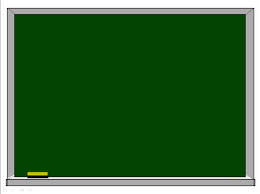 ЗАДАЧА Длина приусадебного участка прямоугольной формы равна 30 м, это на 8 метров больше  ширины. Найди площадь приусадебного участка.
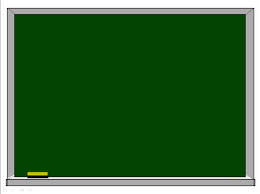 ЗАДАЧА Длина приусадебного участка прямоугольной формы равна 30 м, это на 8 метров больше  ширины. Найди площадь приусадебного участка.
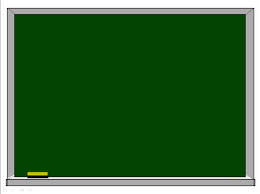 ОБРАТНЫЕ ЗАДАЧИ
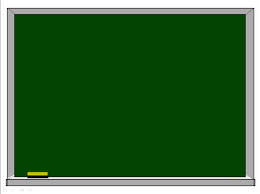 6400 – 2496 = ... – 3496
6400 – 2496 = ... – 3496
6400 – 2496 = ... – 3496
КАКОЕ ЧИСЛО ПРОПУЩЕНО?
6400 – 2496 = ... – 3496

Как найти пропущенное число не выполняя вычисления обычным способом?
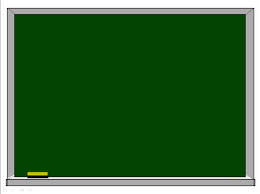 6400 – 2496 = ... – 3496
6400 – 2496 = ... – 3496
6400 – 2496 = ... – 3496
МАТЕМАТИКЕ УЧИТЬСЯ – 
ВСЕГДА ПРИГОДИТСЯ!
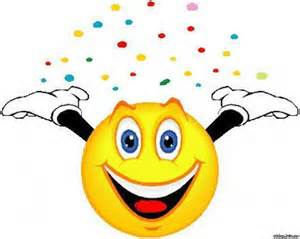